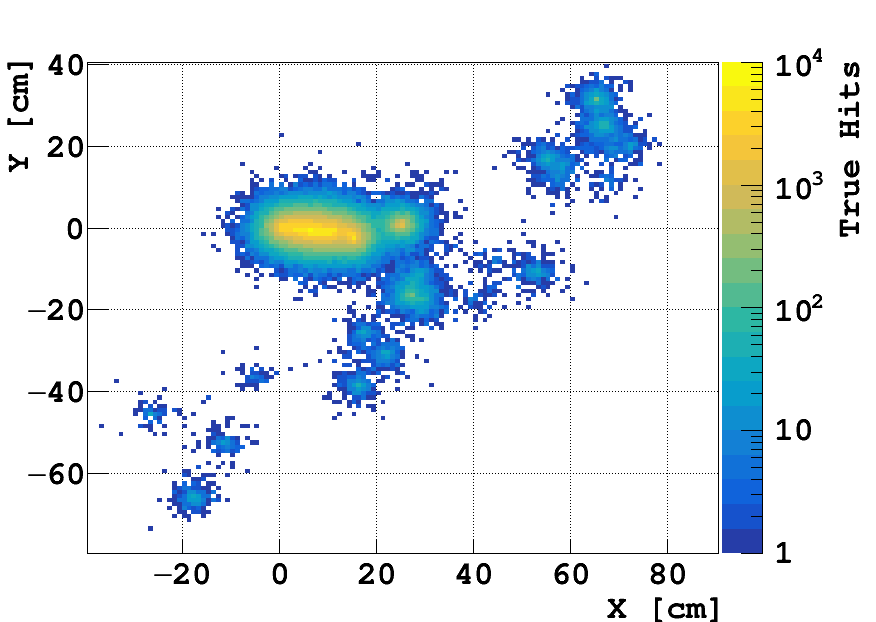 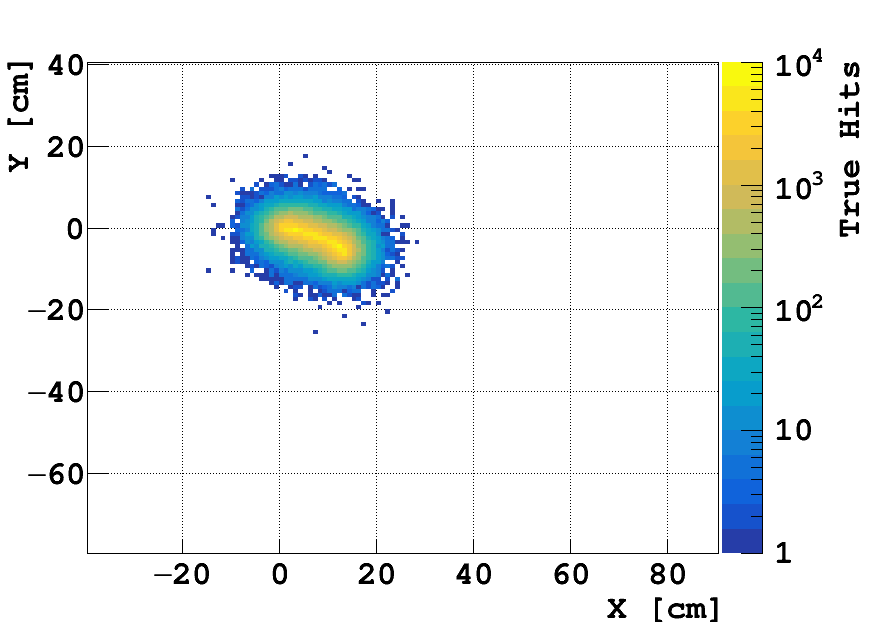 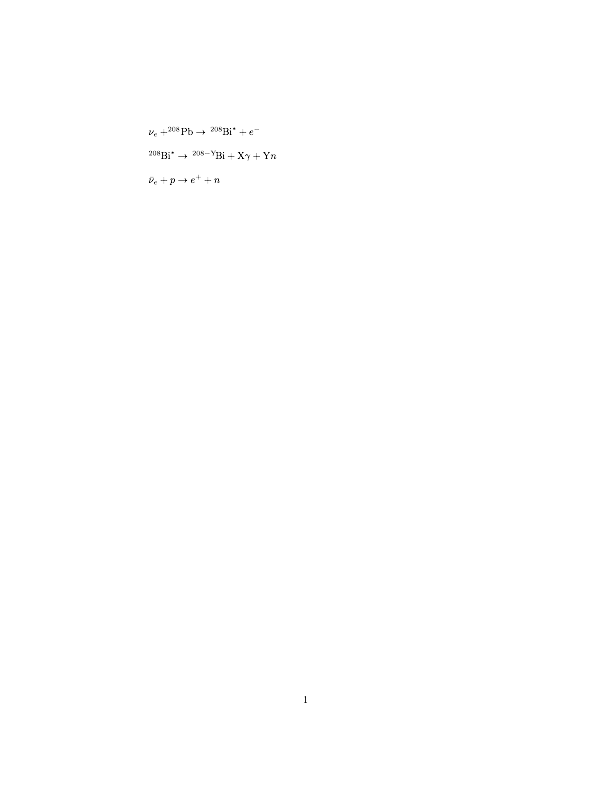 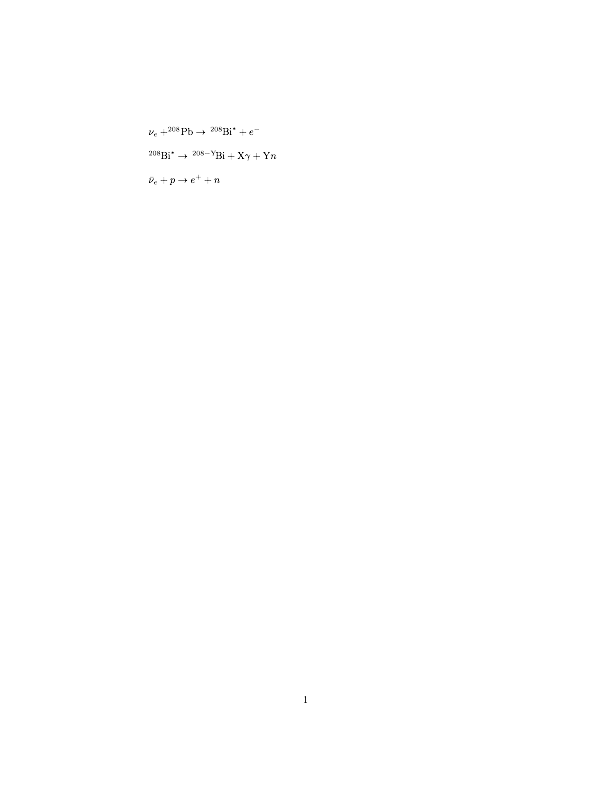 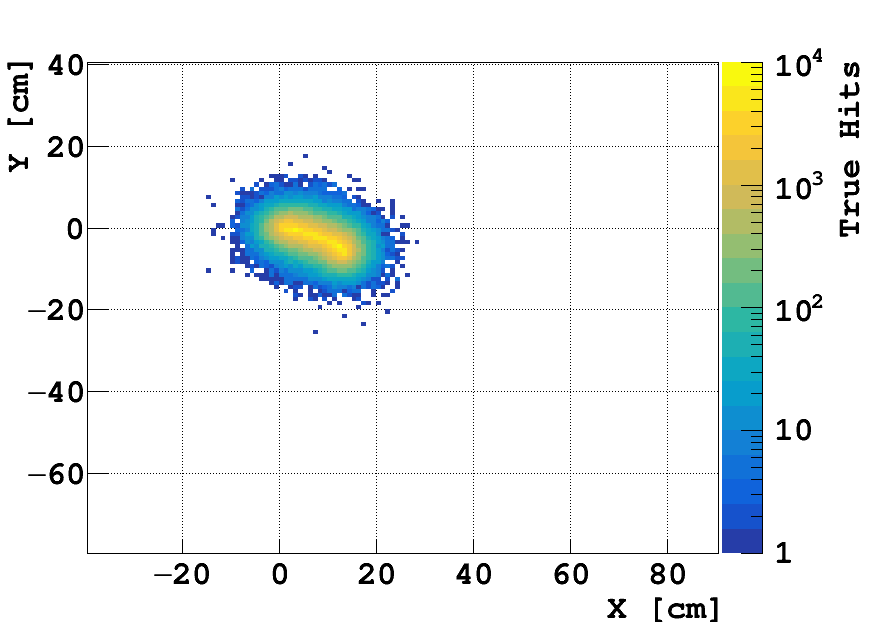 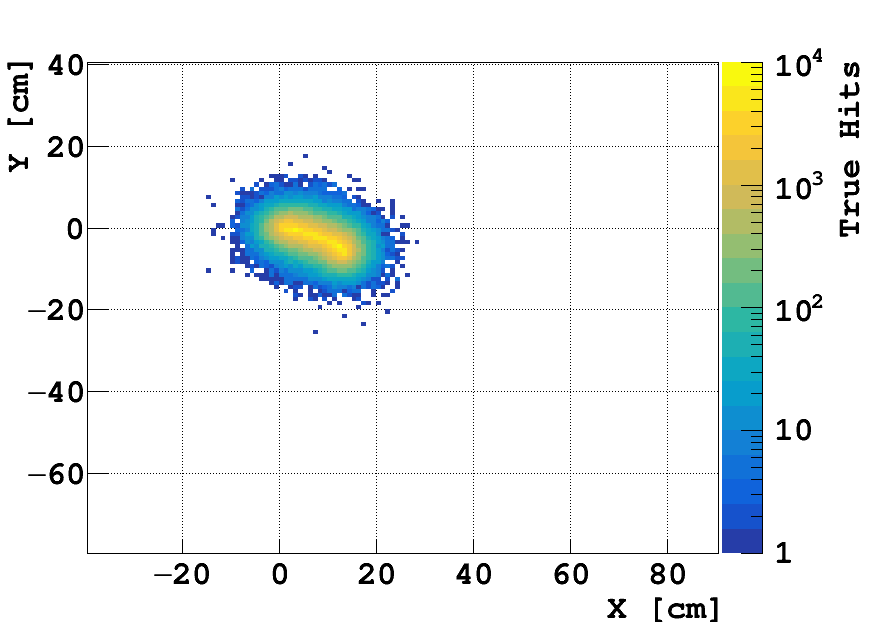 Neutrino-Antineutrino Identification in a Liquid Scintillator DetectorTowards a novel decay-at-rest-based neutrino CPV framework
only  Multiple Baselines
    &      Multiple Baselines η=0.3
    &      Multiple Baselines η=1.0
    &      Single Baseline η=0.3
    &      Single Baseline η=1.0
only  Multiple Baselines
    &      Single Baseline
    &      Multiple Baselines
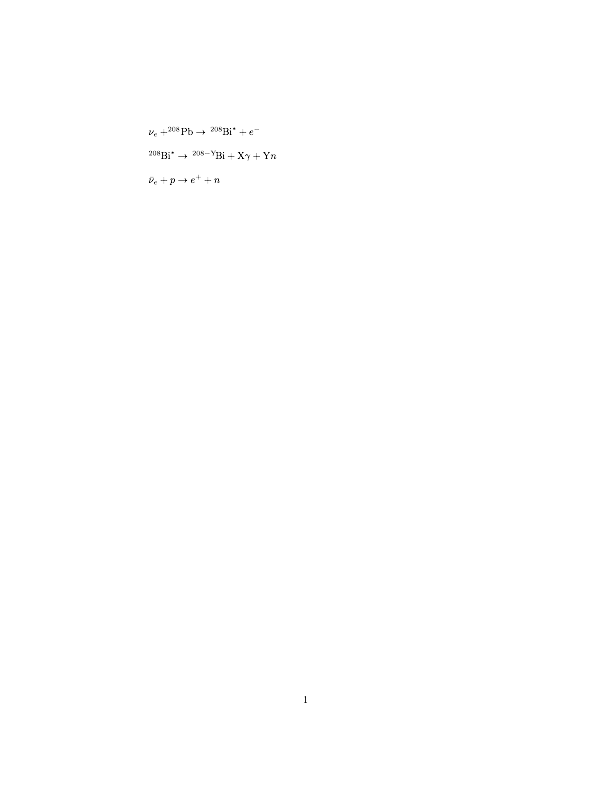 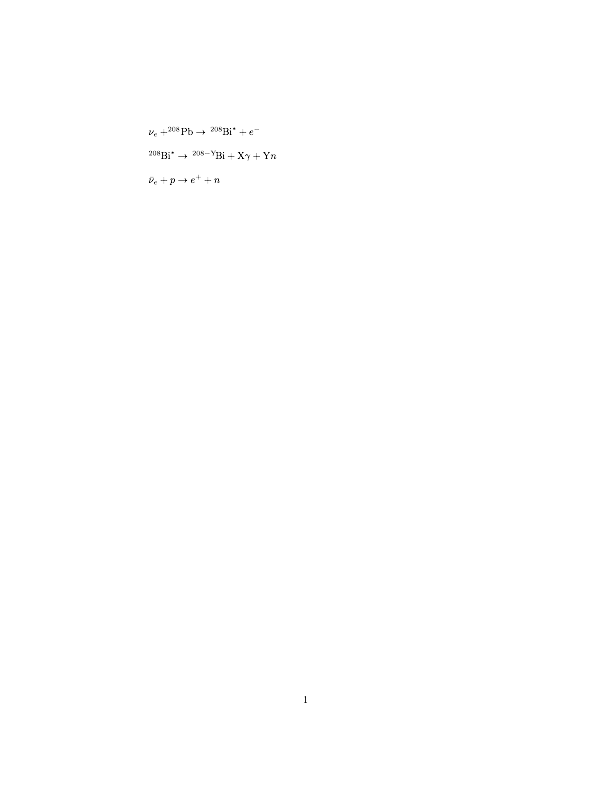 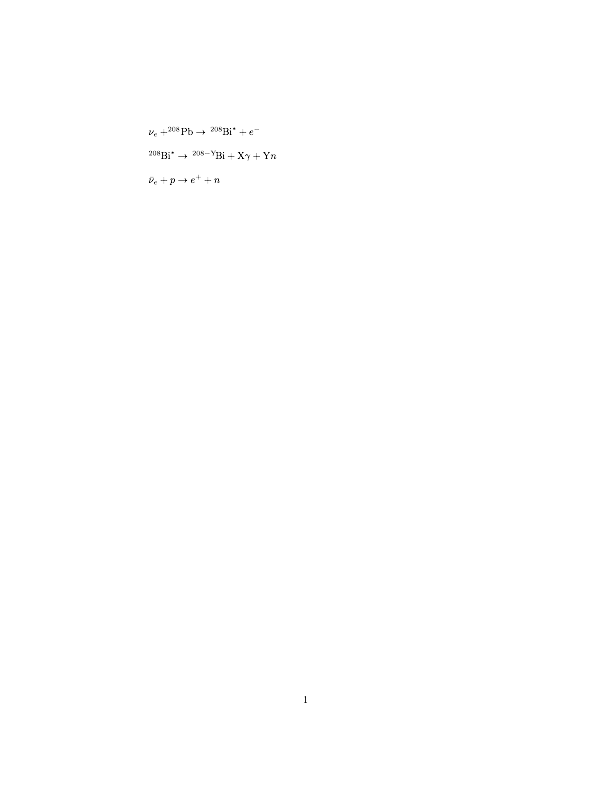 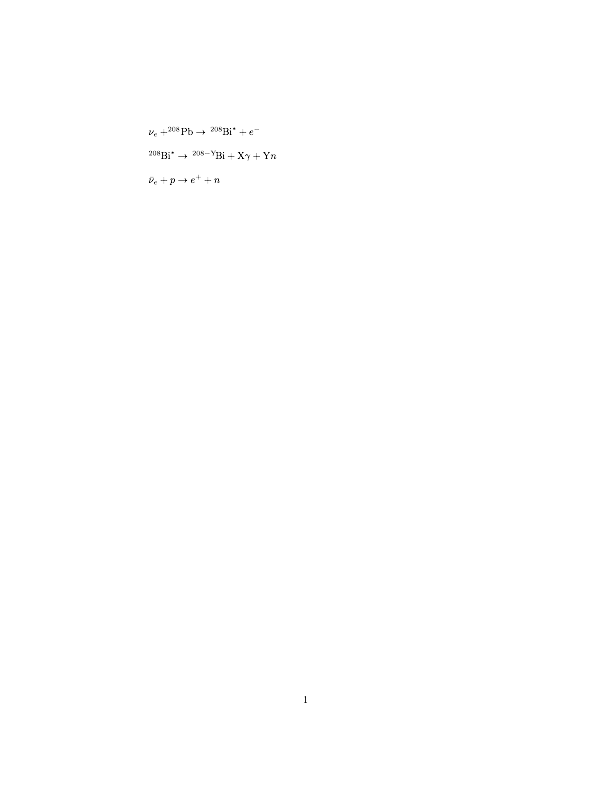 30MeV Positron
30MeV Electron
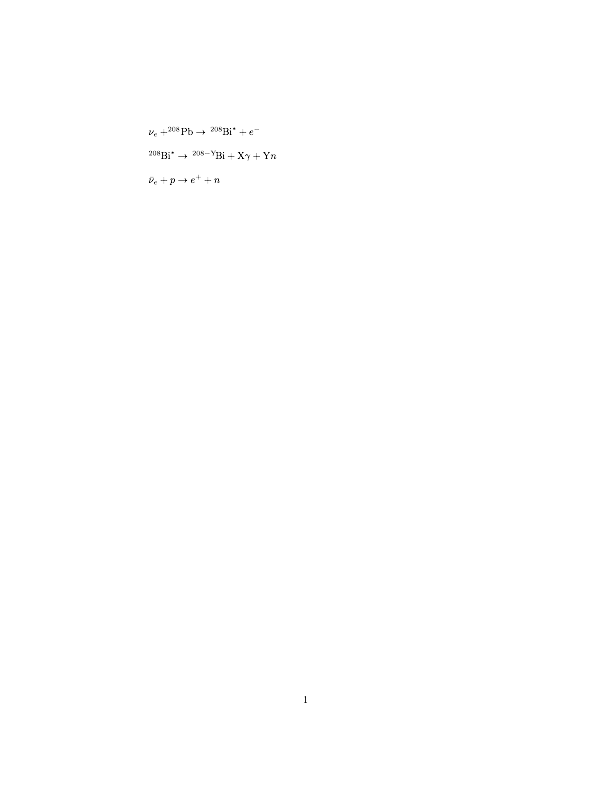 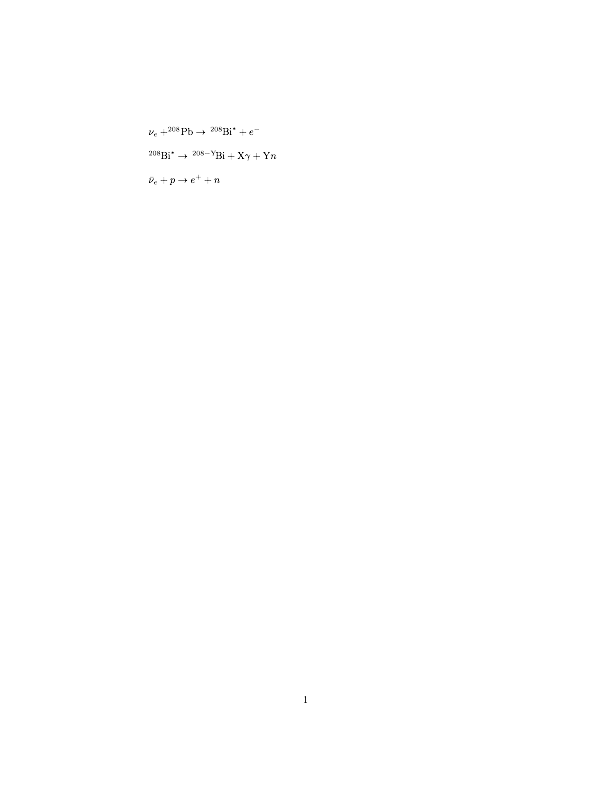 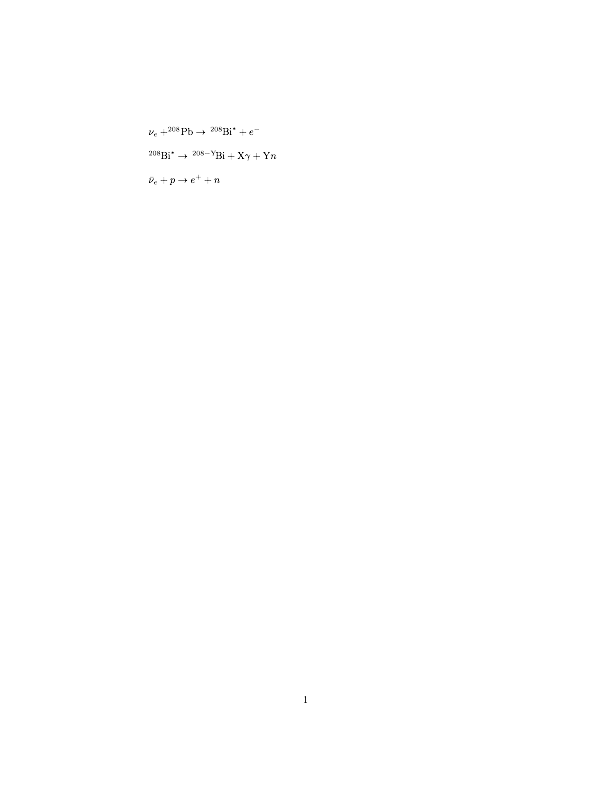 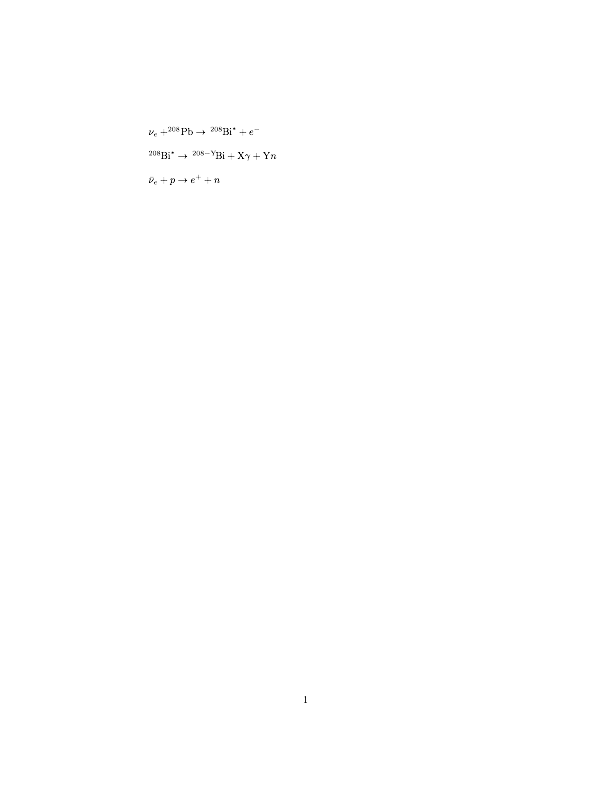 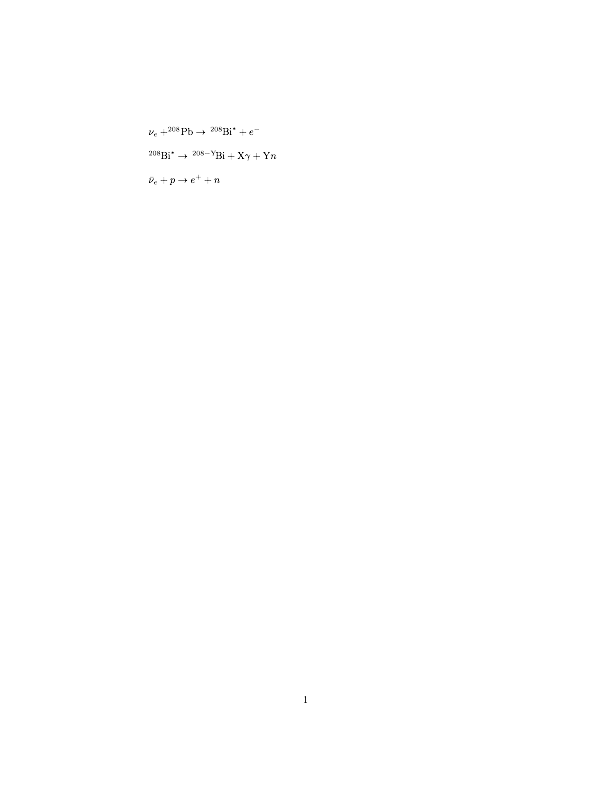 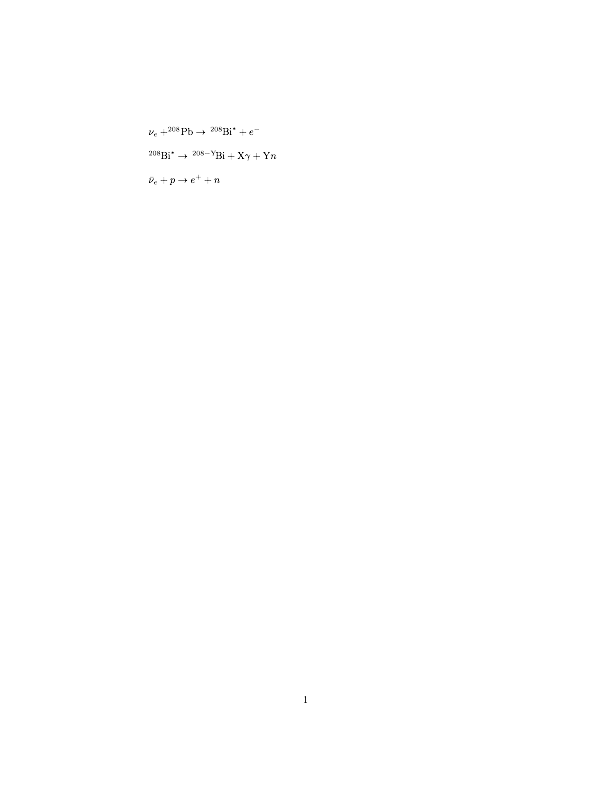 GAMMAS’ COMPTON SCATTERINGS
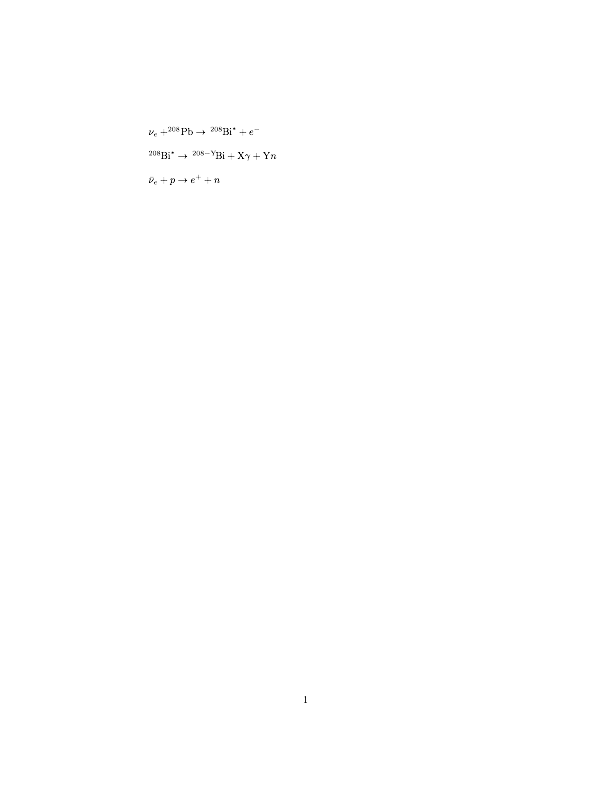 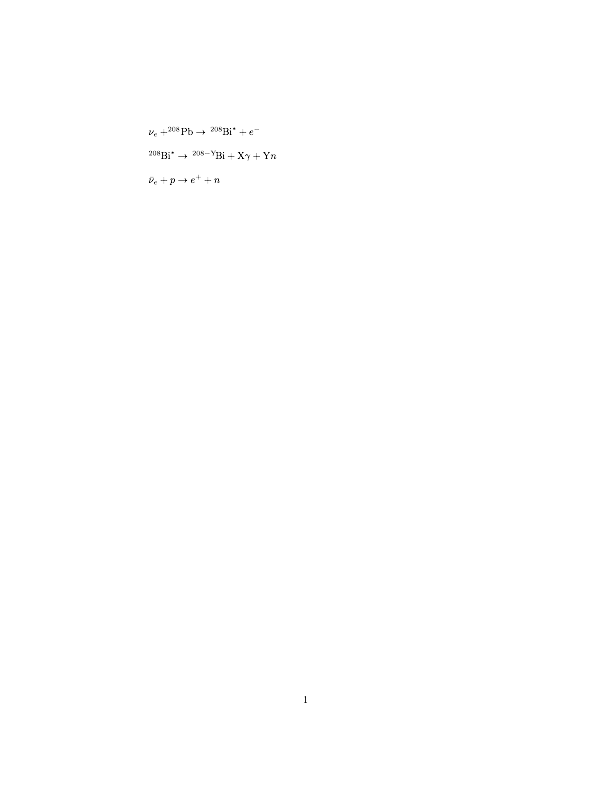 M. Grassi [APC/CNRS (Paris FR)], F. Pessina, A. Cabrera, S. Dusini, H. Nunokawa, F. Suekane
What: visualize (anti)neutrino interactions taking place in a liquid scintillator loaded with a heavy element (eg. Pb)
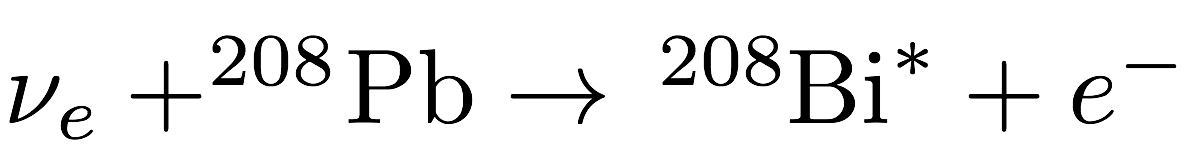 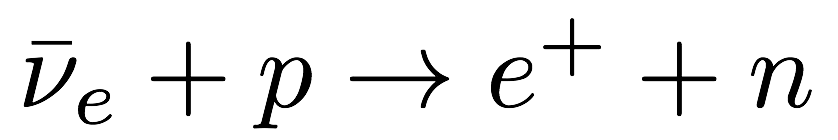 Why: perform a low-systematics neutrino CP violation experiment by measuring oscillation probabilities of (anti)neutrinos emitted by pion and muon decay at rest
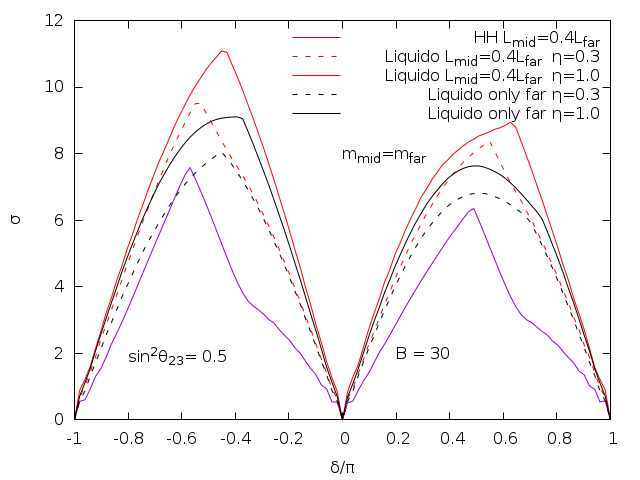 Sensitivity N(σ) = √Δχ 2
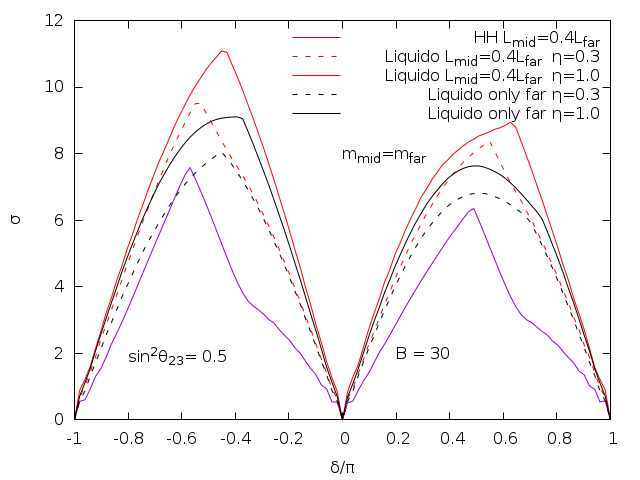 CP Violating Phase (δCP/π)
only at Multiple Baselines
&     at Single Baseline
&     at Multiple Baselines
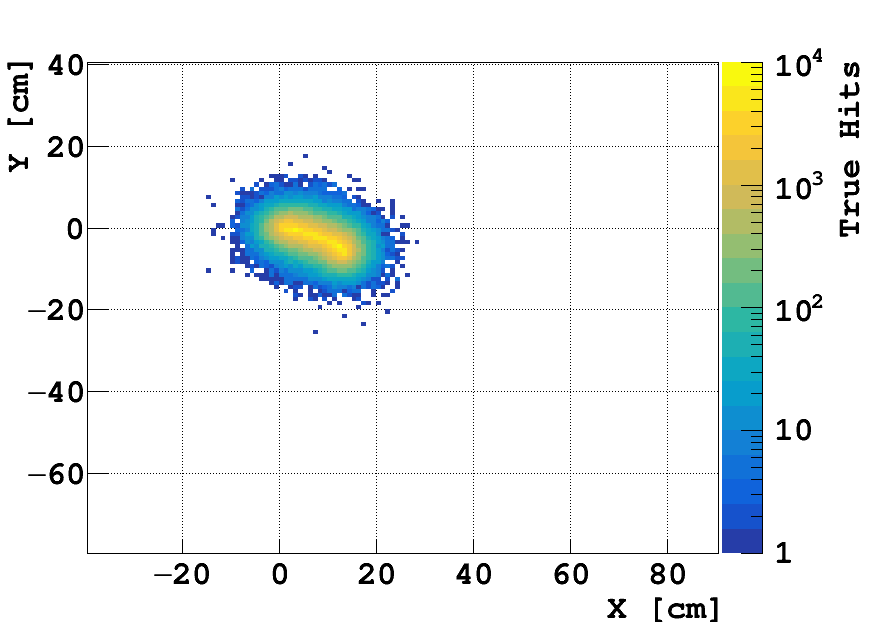 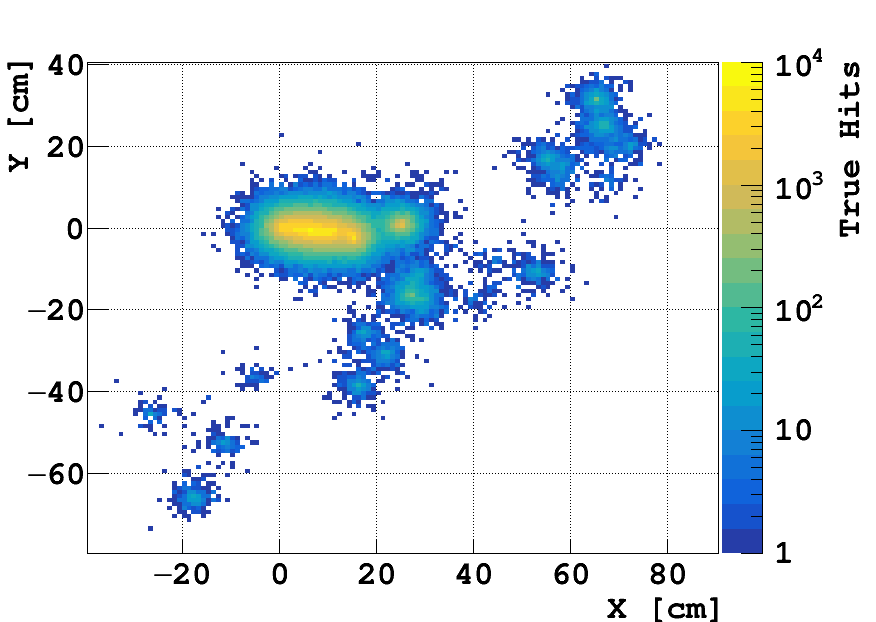 Neutrino-Antineutrino Identification in a Liquid Scintillator DetectorTowards a novel decay-at-rest-based neutrino CPV framework
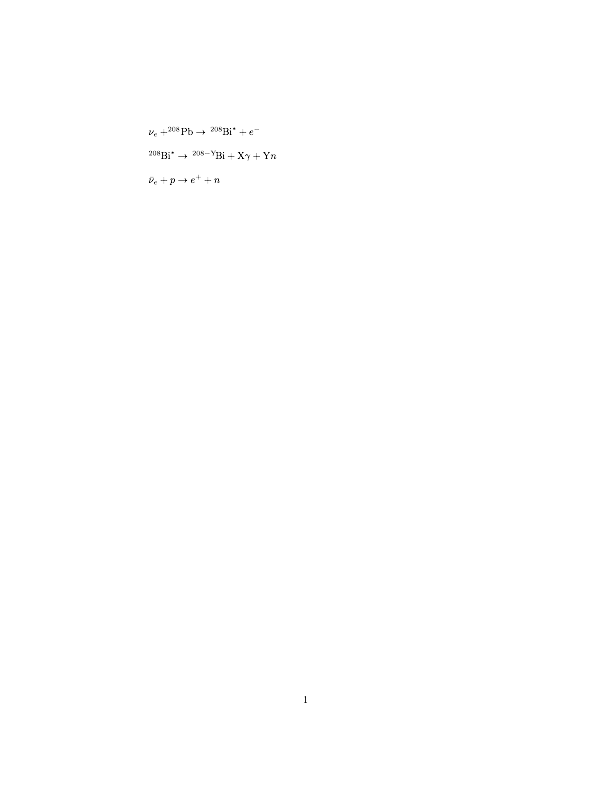 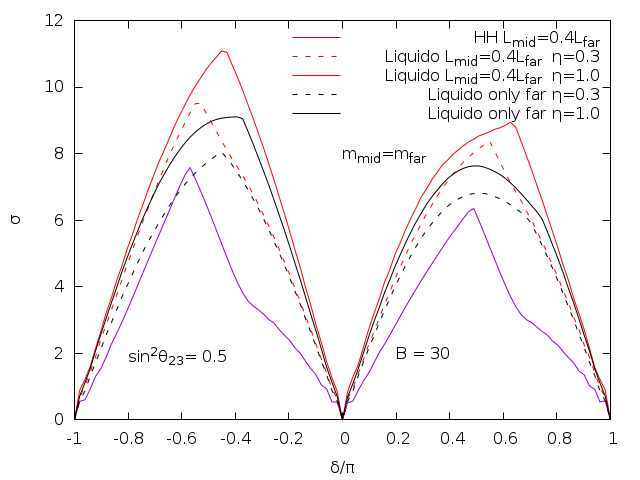 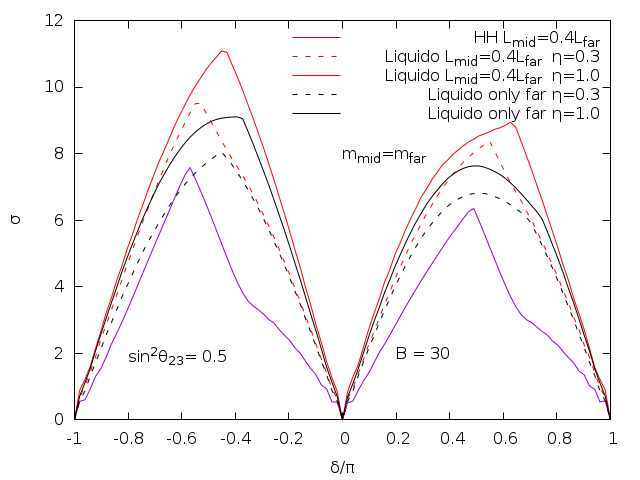 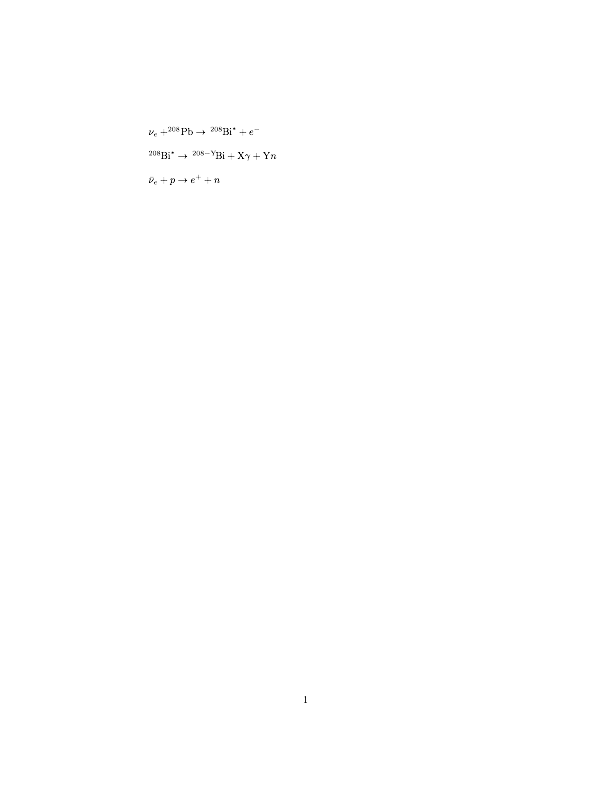 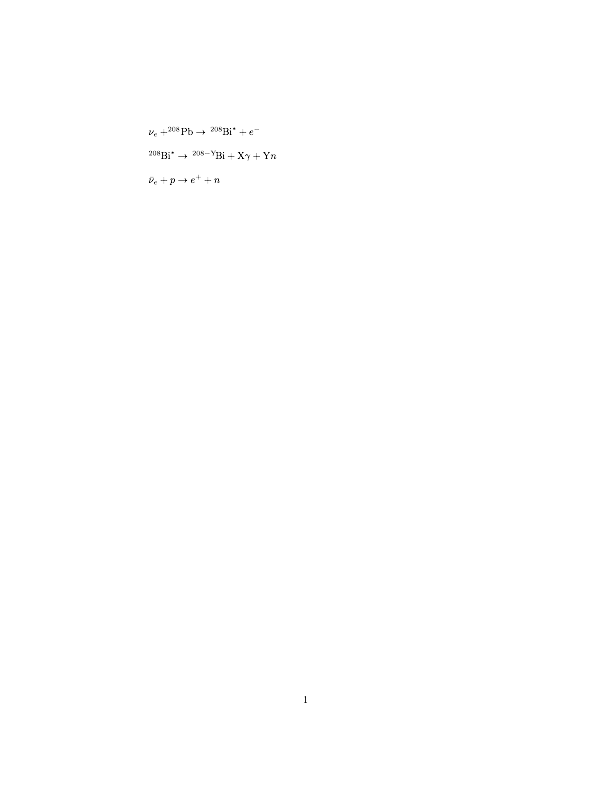 30MeV Positron
30MeV Electron
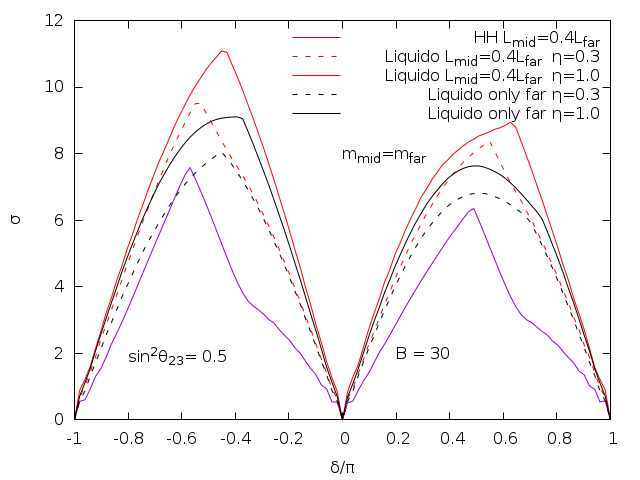 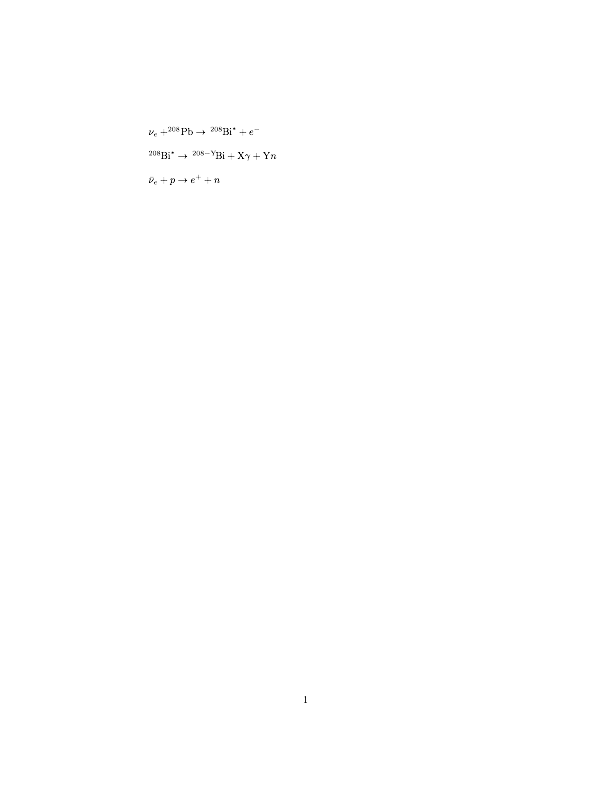 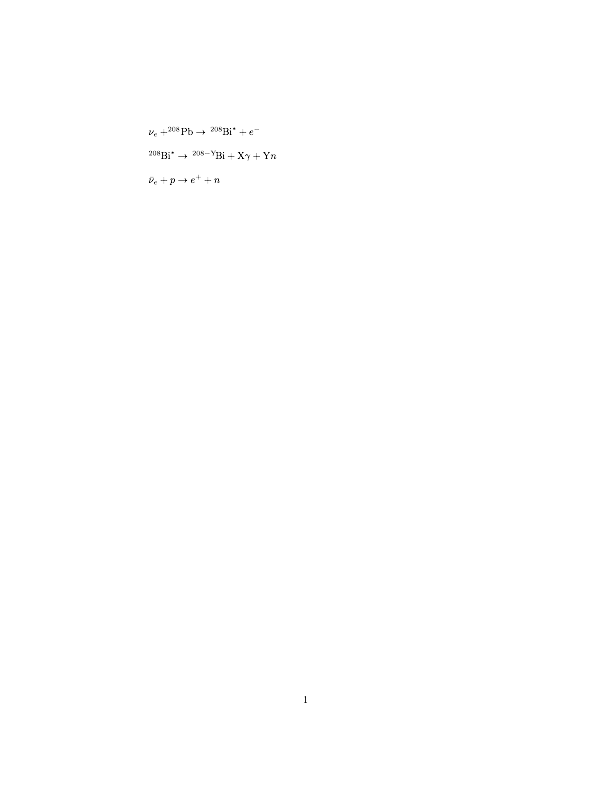 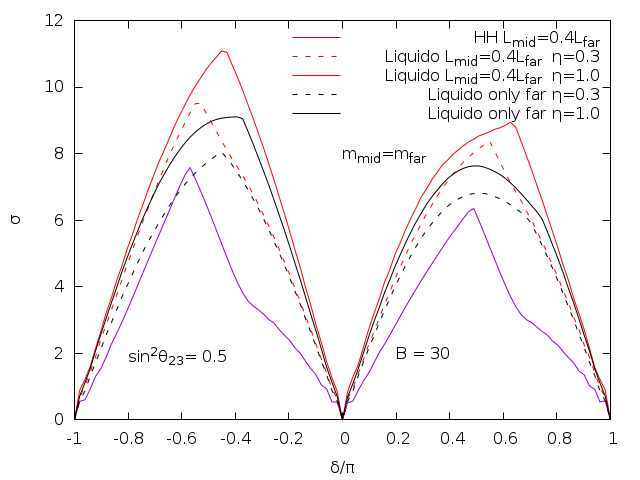 GAMMAS’ COMPTON SCATTERINGS
Sensitivity N(σ) = √Δχ 2
M. Grassi [APC/CNRS (Paris FR)], F. Pessina, A. Cabrera, S. Dusini, H. Nunokawa, F. Suekane
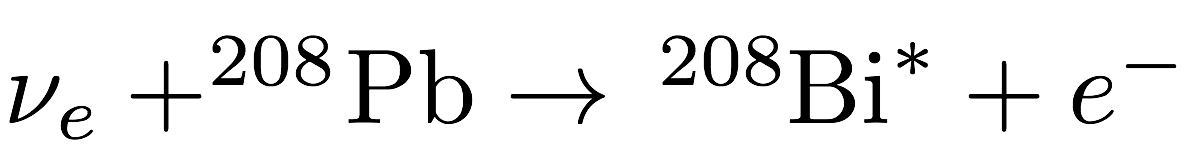 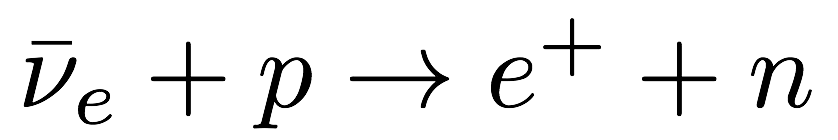 What: visualize (anti)neutrino interactions taking place in a liquid scintillator loaded with a heavy element (eg. Pb)
CP Violating Phase (δCP/π)
Why: perform a low-systematics neutrino CP violation experiment by measuring oscillation probabilities of (anti)neutrinos emitted by pion and muon decay at rest
Neutrino-Antineutrino Identification in a Liquid Scintillator DetectorTowards a novel decay-at-rest-based neutrino CPV framework
M. Grassi [APC/CNRS (Paris FR)], F. Pessina, A. Cabrera, S. Dusini, H. Nunokawa, F. Suekane
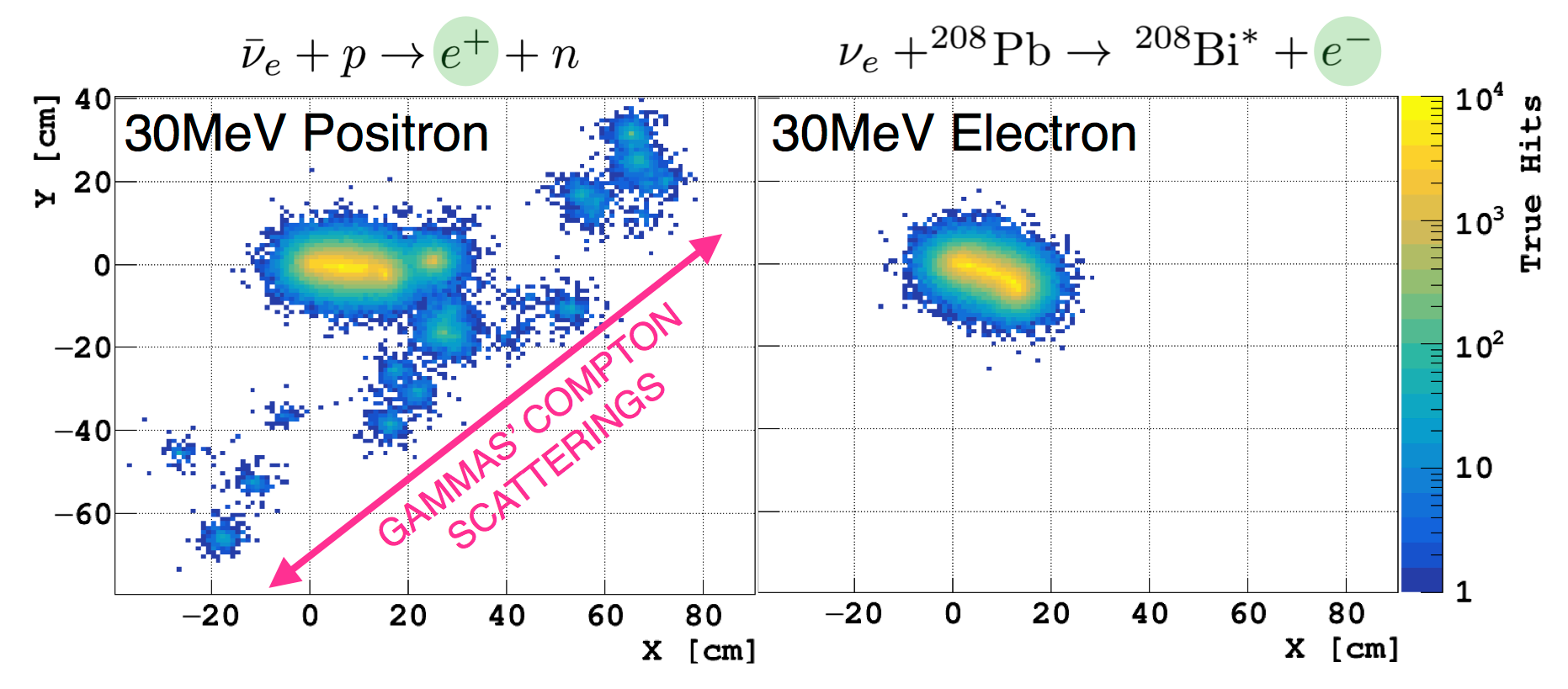 What: visualize (anti)neutrino interactions taking place in a liquid scintillator loaded with a heavy element (eg. Pb)
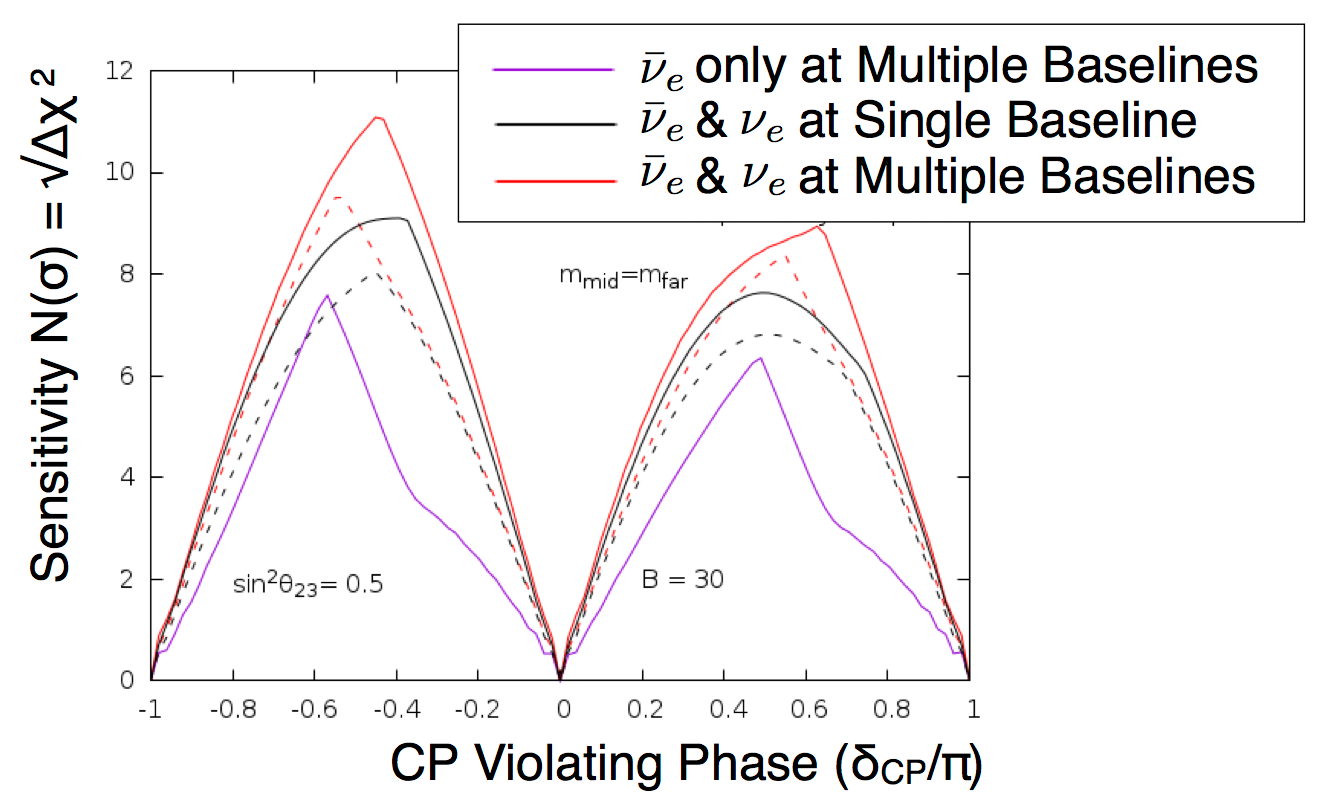 Why: perform a low-systematics neutrino CP violation experiment by measuring oscillation probabilities of (anti)neutrinos emitted by pion and muon decay at rest
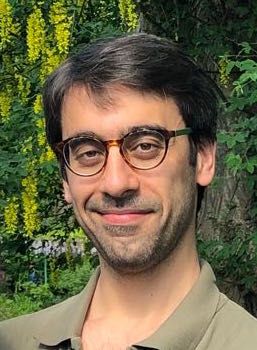